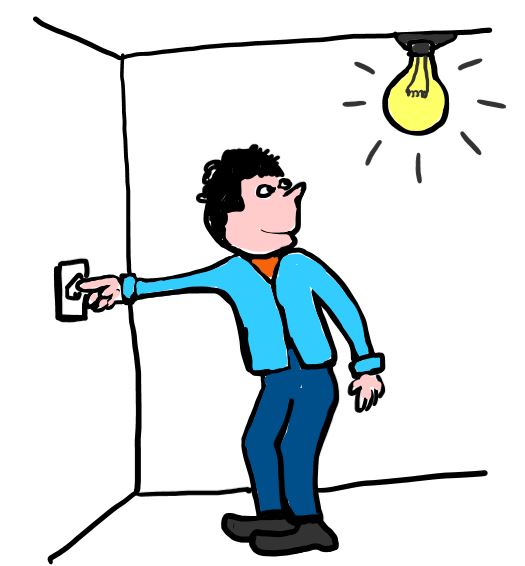 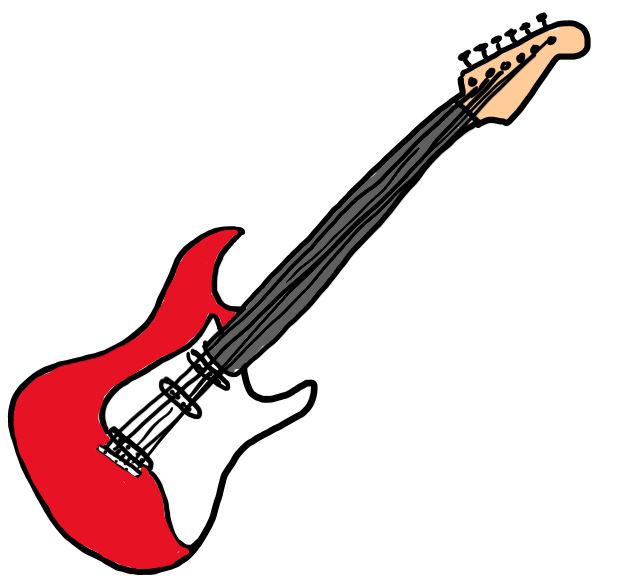 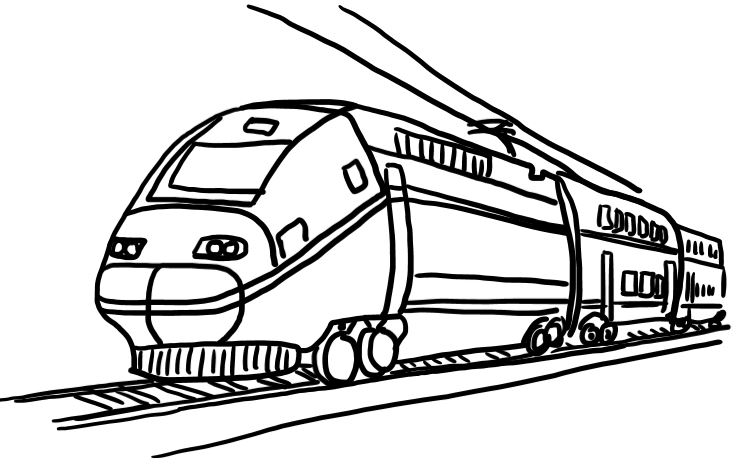 L’électricité, à quoi ça sert ?
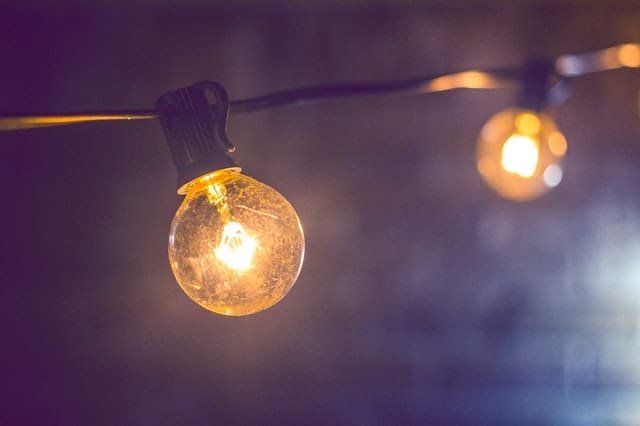 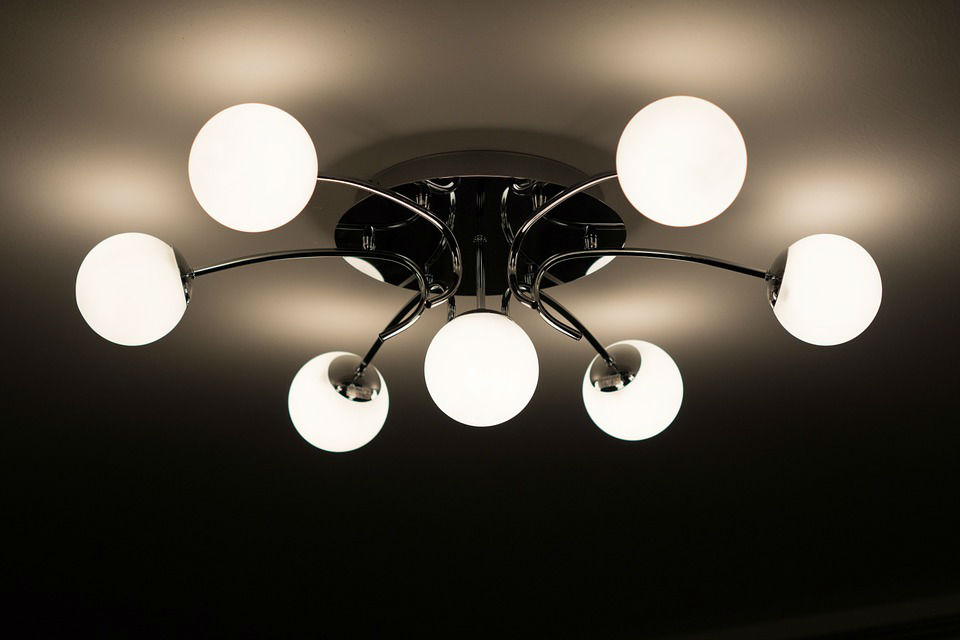 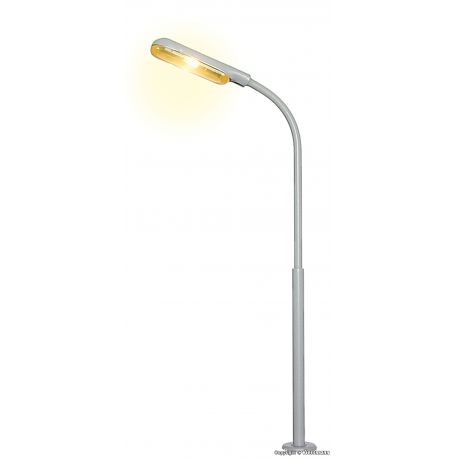 Produire de la lumière pour s’éclairer
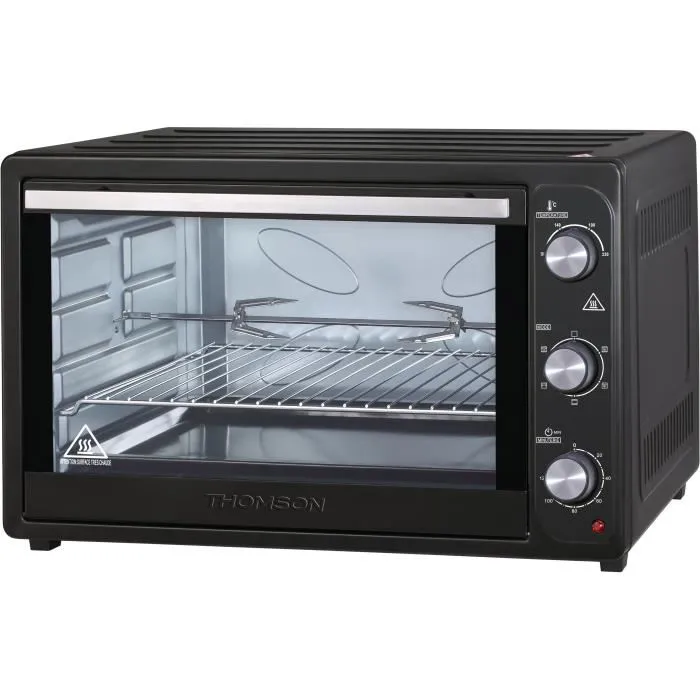 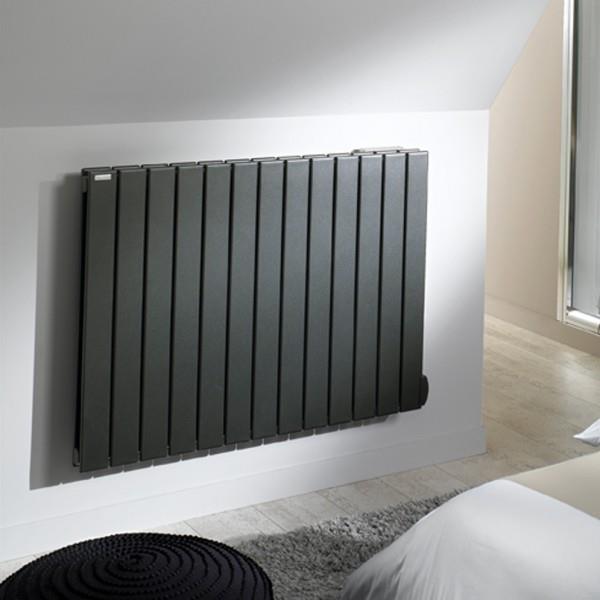 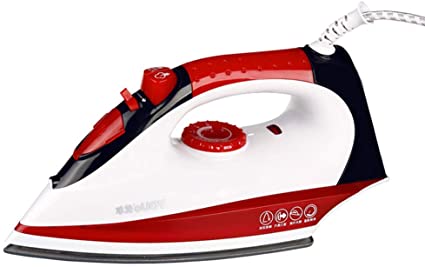 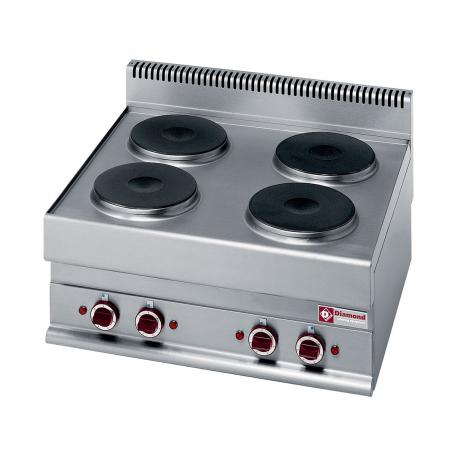 Produire de la chaleur pour se chauffer
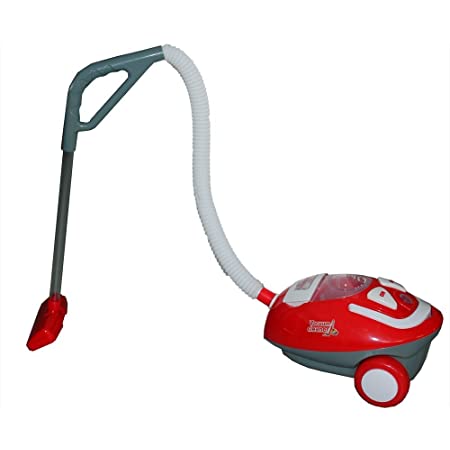 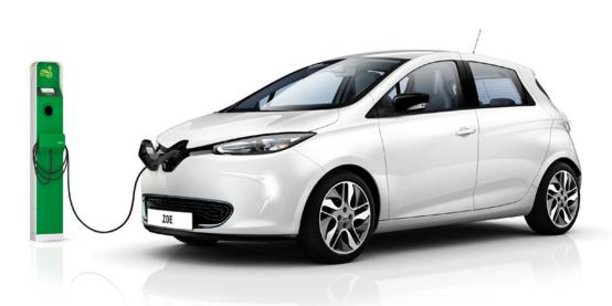 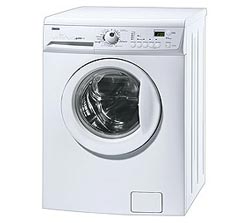 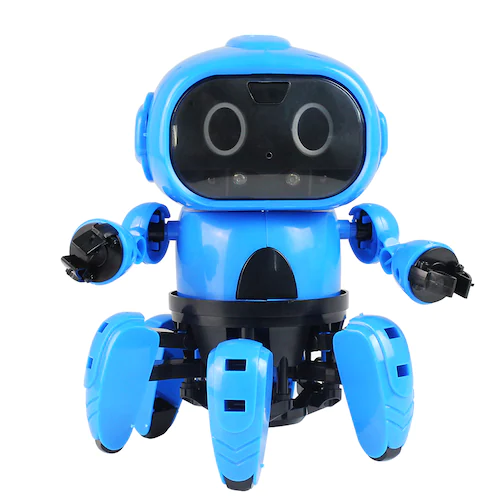 Produire du mouvement pour se déplacer
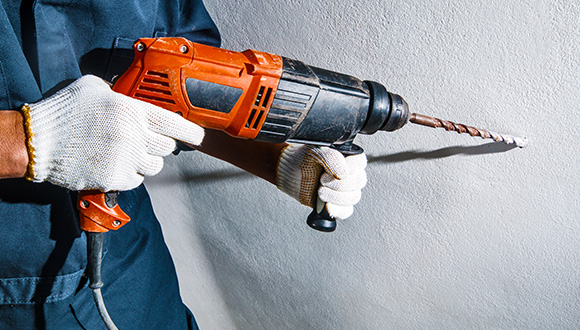 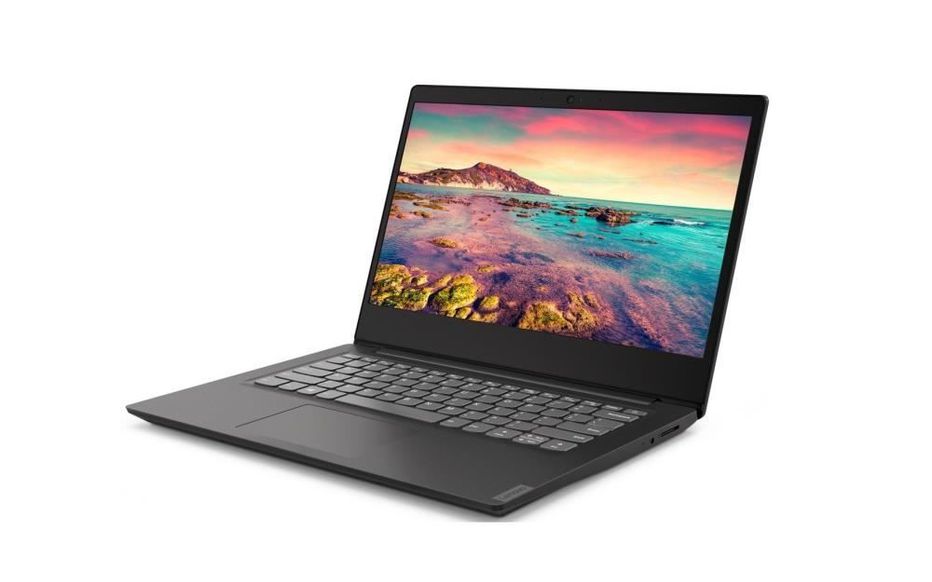 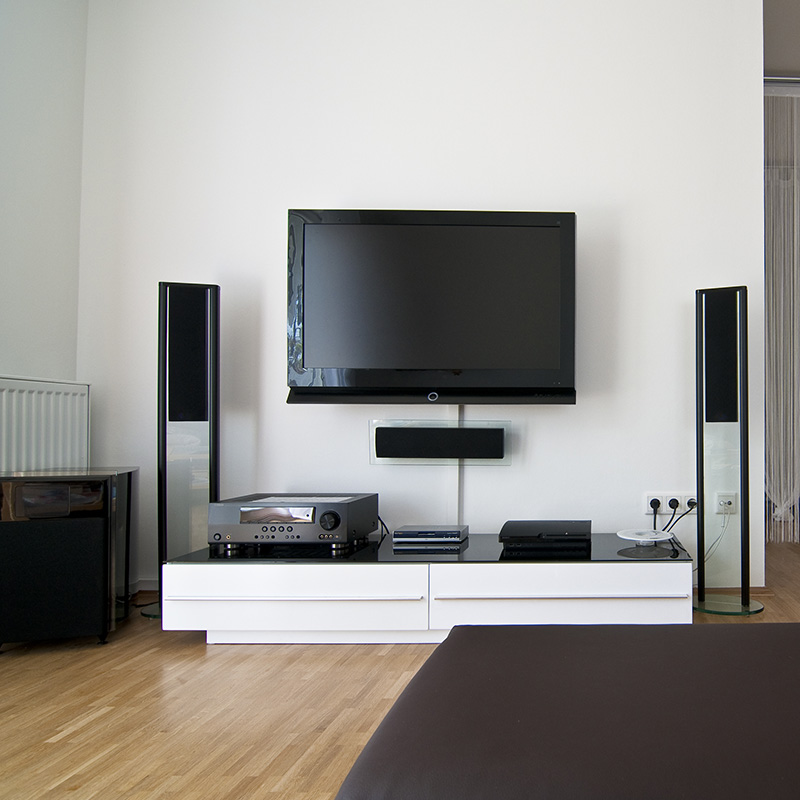 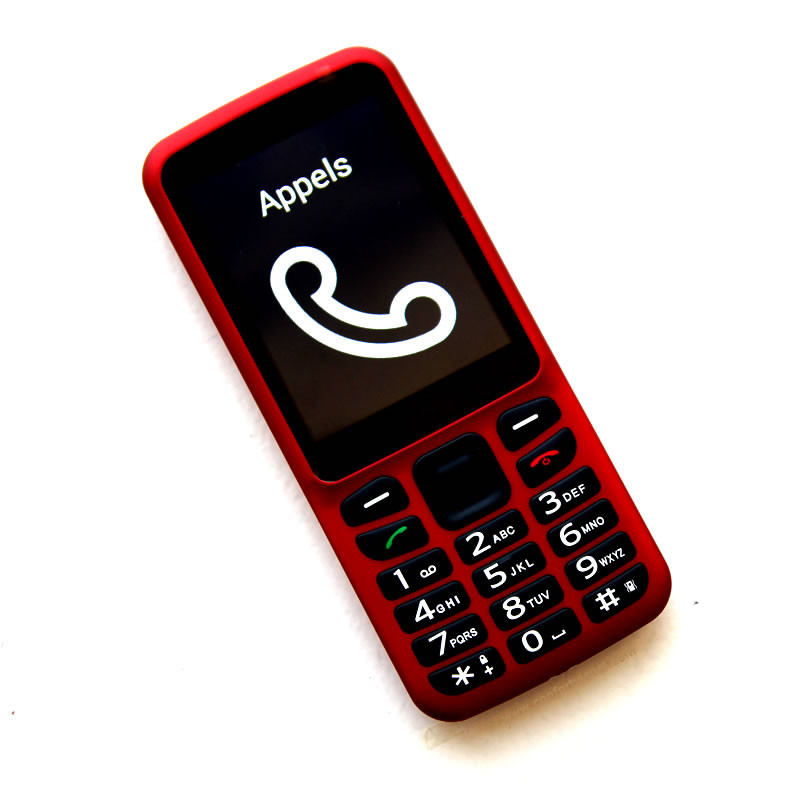 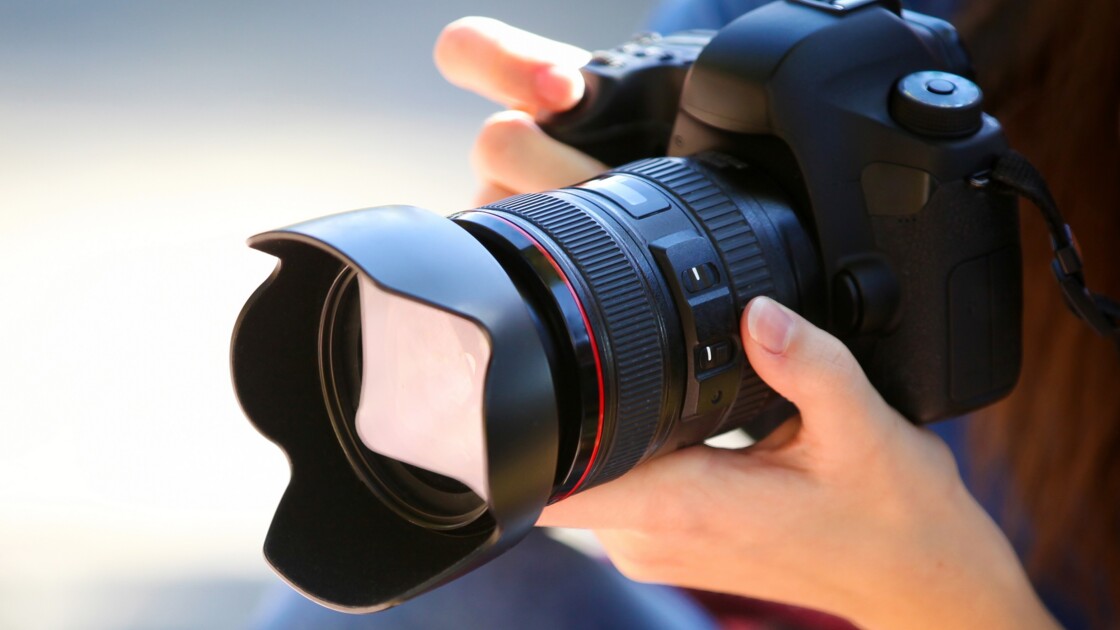 Traiter et transformer l’information